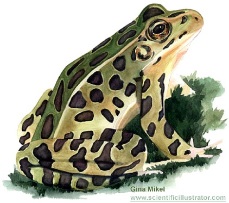 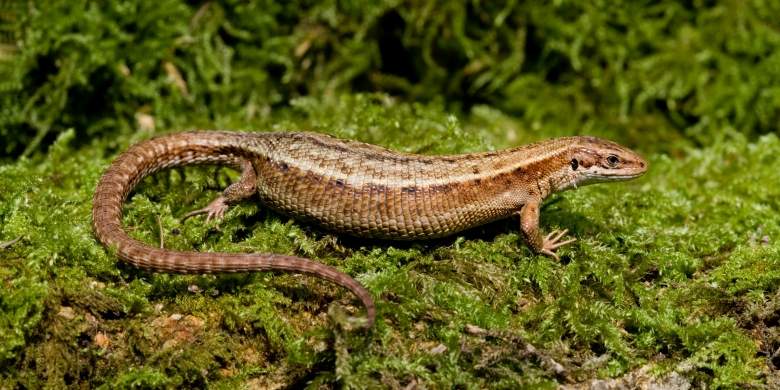 Amphibians	 Reptiles
Body Covering  moist skin   tough skin
Fertilization of     external        internal
Eggs
Reproduction     wet eggs   eggs in
						     tough shell
Breathing        gills/lungs       lungs
Heart Structure  3 chamber     3 or 4
Blood Temp.     ectotherm  ectotherm
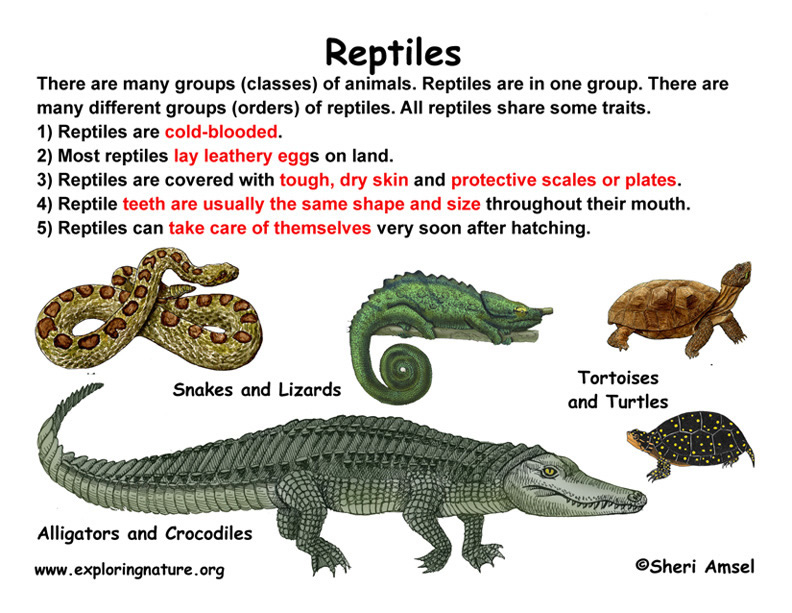 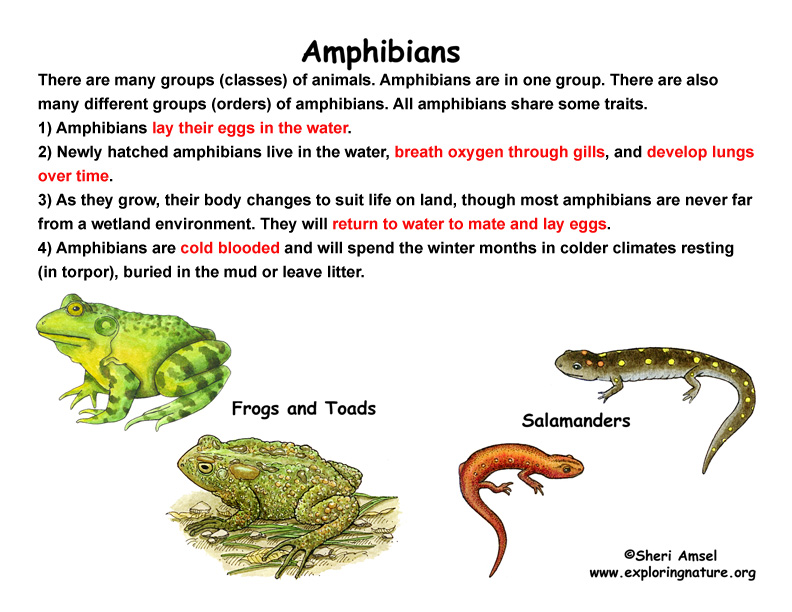 “Notes-May 9:”
Write everything in red:
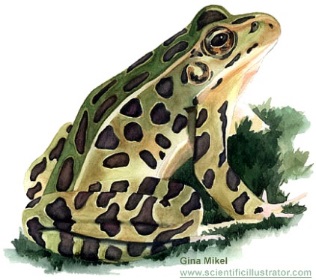 ventral-belly side:
dorsal-back side:
thumb pads:
4 digits-forelimb--- 5 digits-hindlimb
no ribs:
nictitating membrane:
Tympanum:
mouth-tongue:
Continue writing on “Notes:”
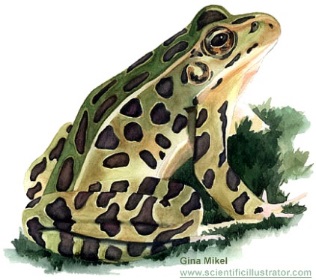 Eustachian tube:
maxillary teeth:
vomerine teeth:
Glottis:
eye bulges:
Gullet:
FROG
LATIN meaning
KINGDOM  _____________ 

PHYLUM ____________________________

CLASS  ___________________________

ORDER  _______________________________

FAMILY _____________________________
ANIMALIA
CHORDATA
AMPHIBIA “double life”
ANURA “without a tail”
Ranidae
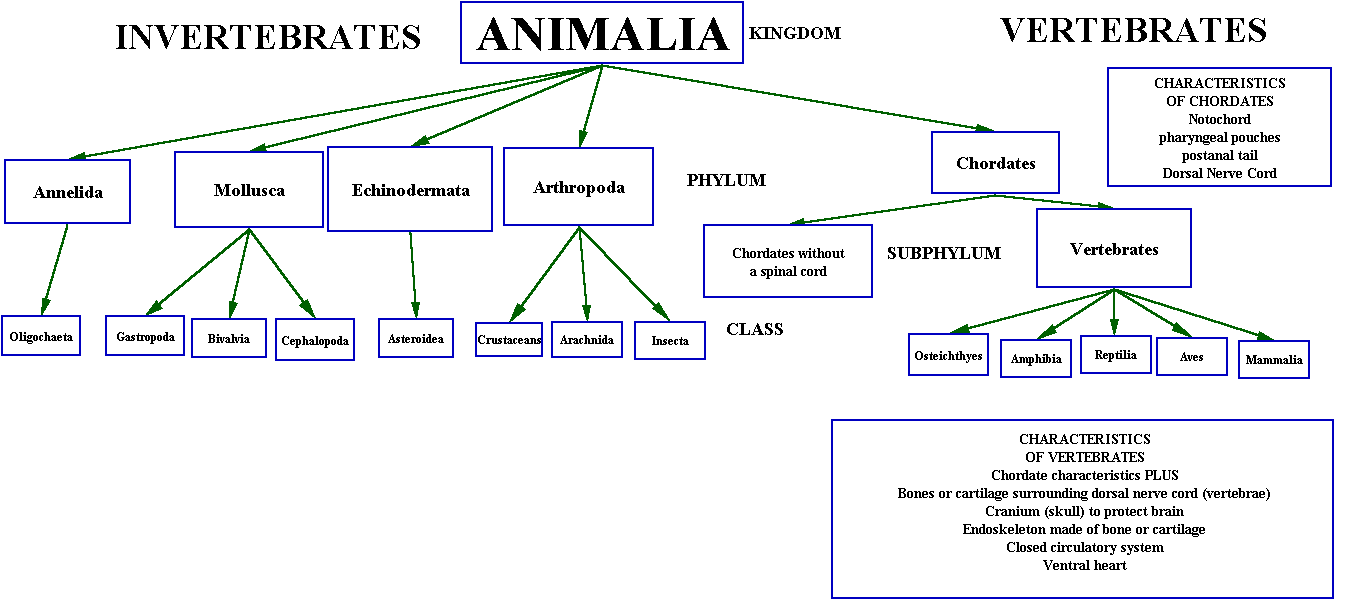 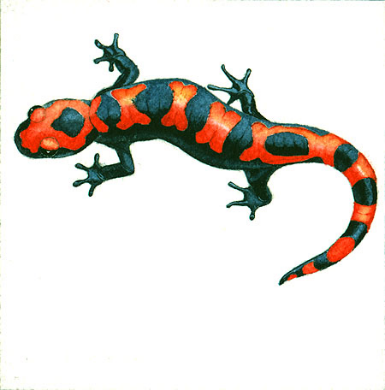 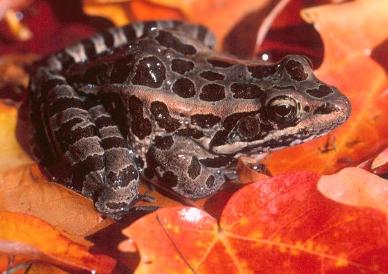 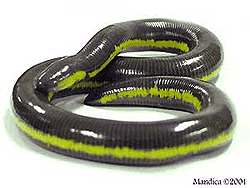 http://users.erols.com/jkimball.ma.ultranet/BiologyPages/V/Vertebrates.html
http://www.spekulantenguide.de/gifs/salamanderw.jpg
AMPHIBIAN CHARACTERISTICS
Moist, thin skin without scales
Aquatic larva changes to terrestrial adult
Feet without claws
Respiration with gills, lungs, skin, mouth
Closed 2 loop circulation
Ectothermic (cold blooded)
Eggs without shells or multicellular membranes
FROGS
Thin, moist skin – no scales
Mucous glands make it “slimy”
Camouflage- for protection
Some have poison glands
http://www-binf.bio.uu.nl/dutilh/hall/kikkers.html
http://www.tvdsb.on.ca/westmin/science/snc2g1/frogresp.htm
BREATHING THROUGH SKIN is called CUTANEOUS RESPIRATION
ECTOTHERMIC“cold blooded”
Body temperature is dependent on surrounding environment
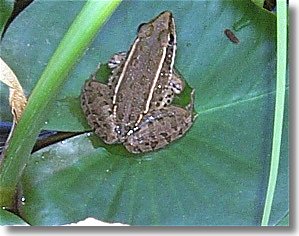 http://www.vanscyoc.net/randy/garden/wildlife/image4.htm
HIBERNATION/ ESTIVATION
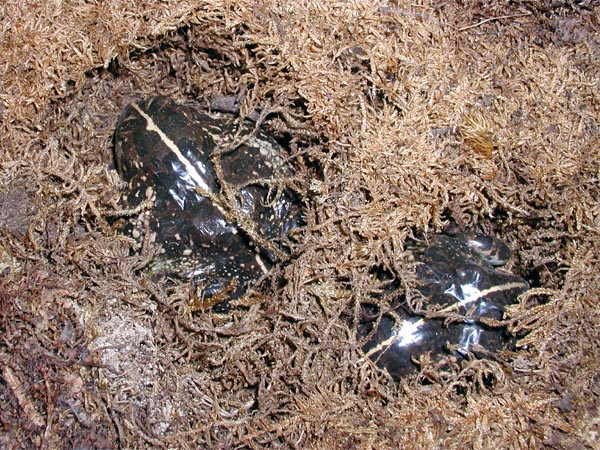 FAT stored in FAT BODIES provides energy
Images  from:
   http://www.enc.org/Classroom_Calendar/CC_Units/Unit_Images/185.jpg
  http://www.reptilis.org/pyxi/image5.htm
INDIRECT DEVELOPMENT
Grow legs;  Lose tail
2 chambers    3 chambers
1 loop   2 loops
Breathe w/ gills  lungs & skin
Excrete ammonia  excrete urea
 (gills & kidneys)           (kidneys)
http://saczoo.com/3_kids/images